TOÁN 1
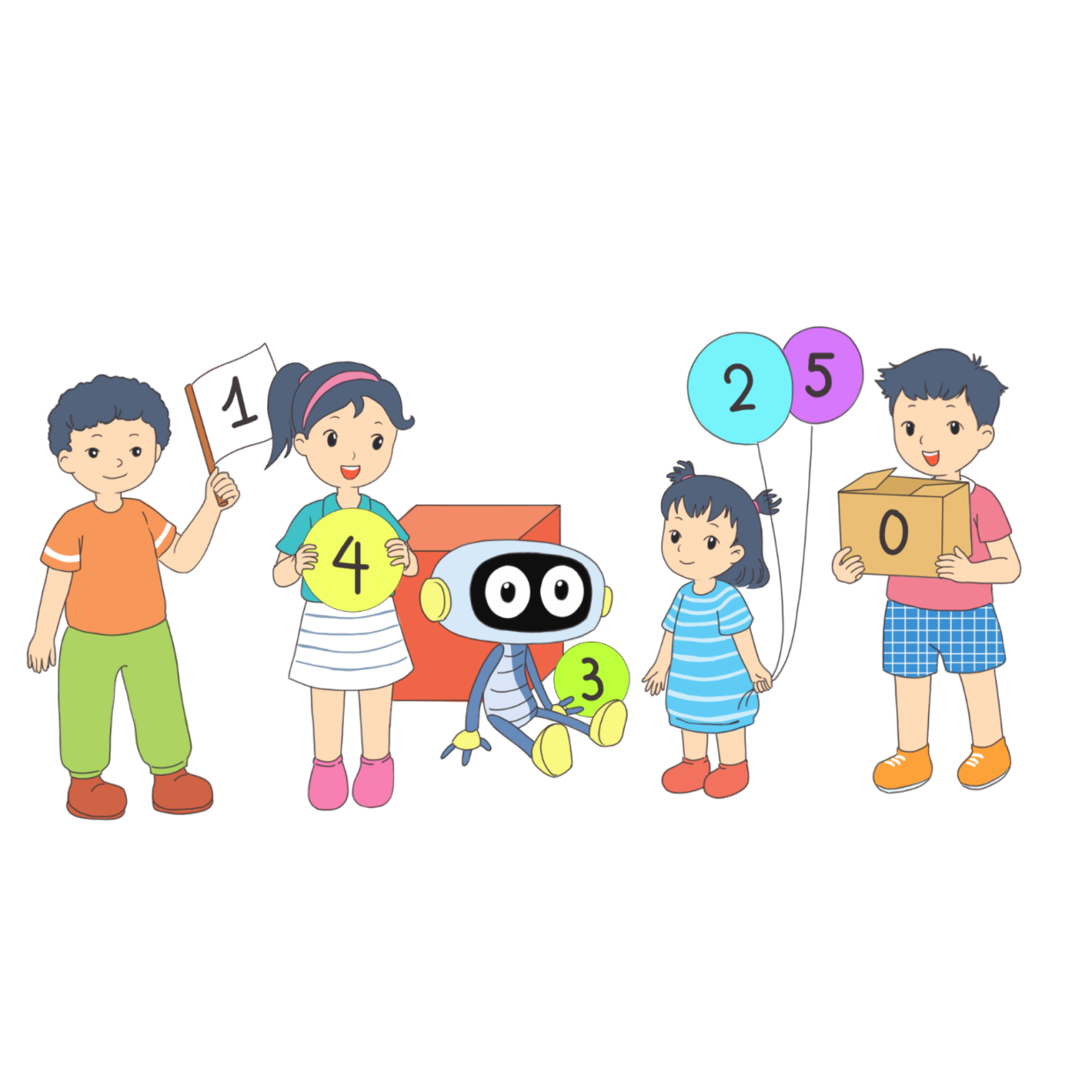 Khởi 
động
Game câu cá
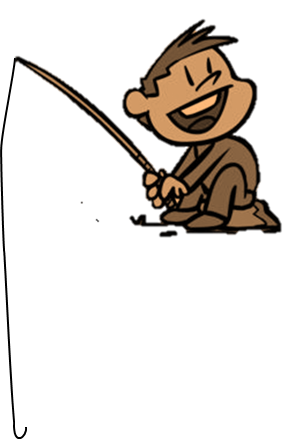 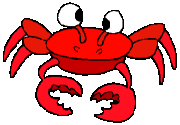 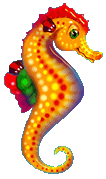 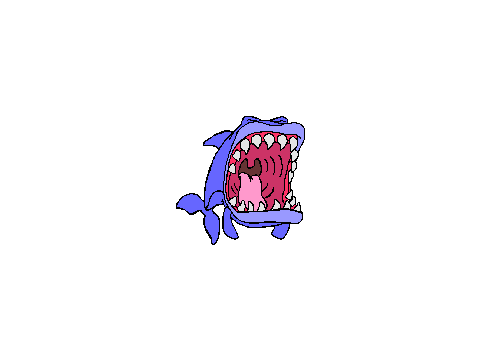 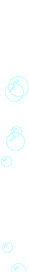 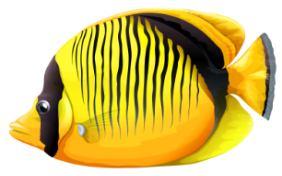 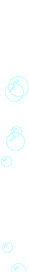 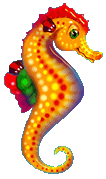 GO
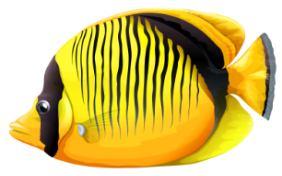 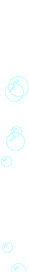 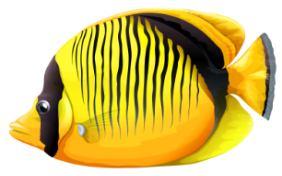 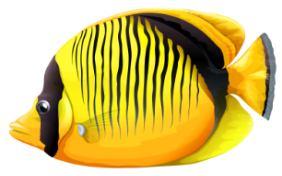 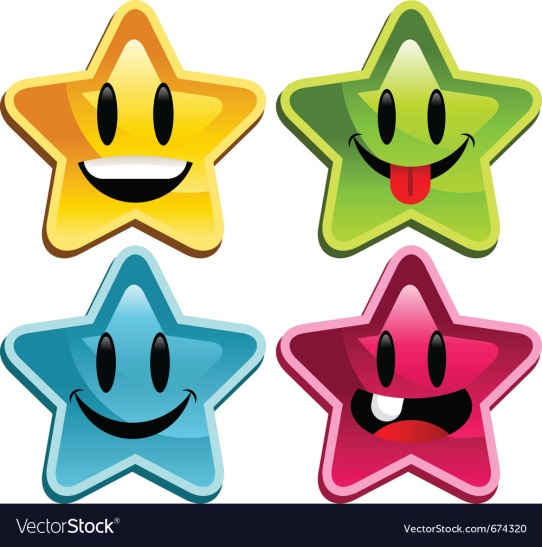 ?
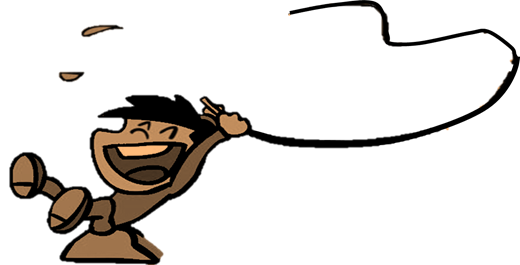 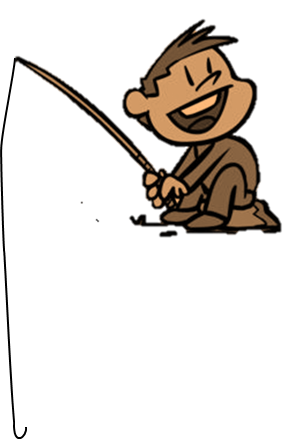 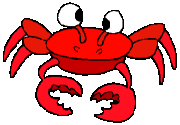 C. 4
A. 5
D. 3
B. 1
C. 4
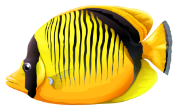 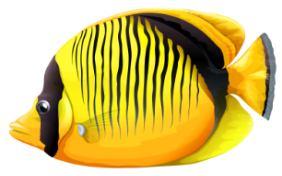 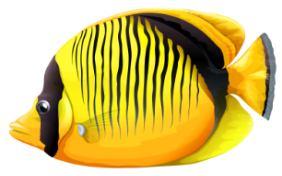 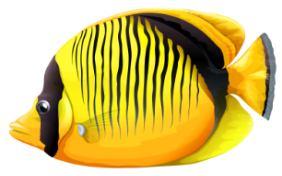 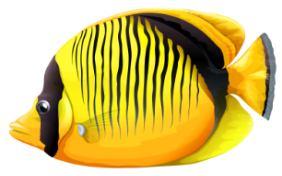 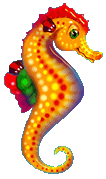 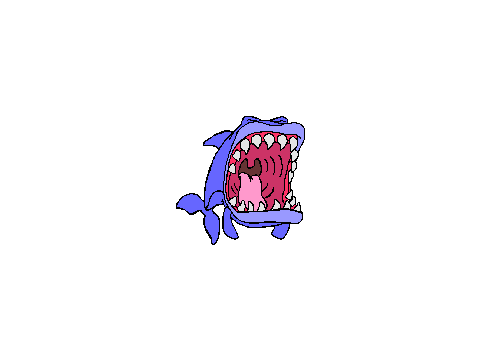 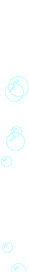 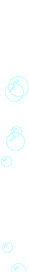 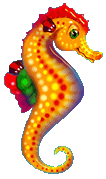 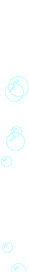 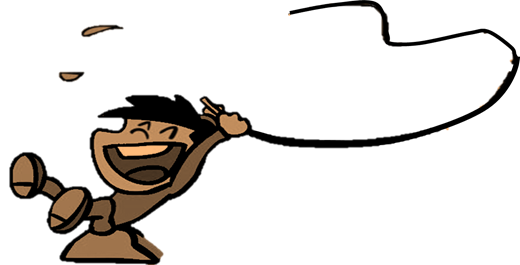 6
7
8
?
10
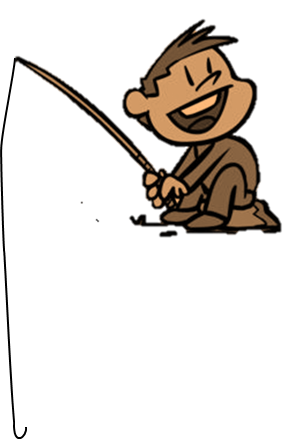 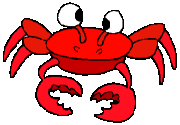 D. 9
A. 6
B. 11
C. 5
D. 9
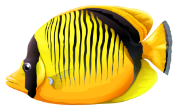 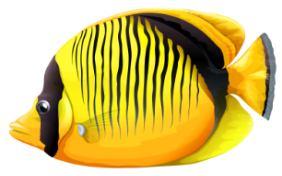 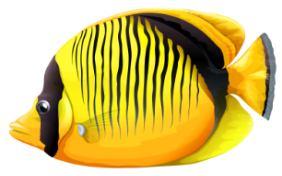 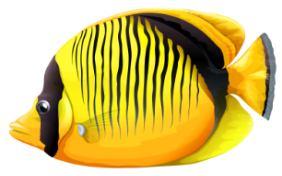 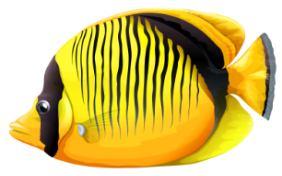 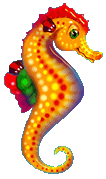 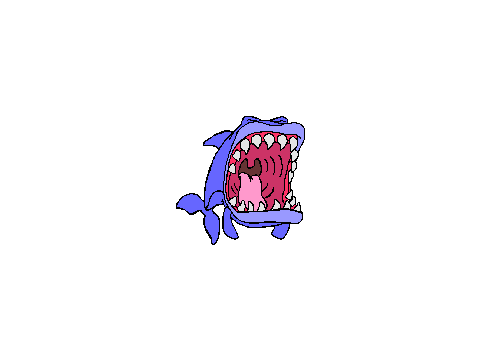 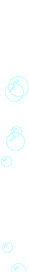 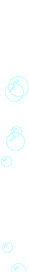 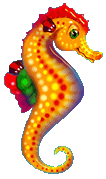 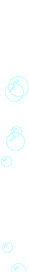 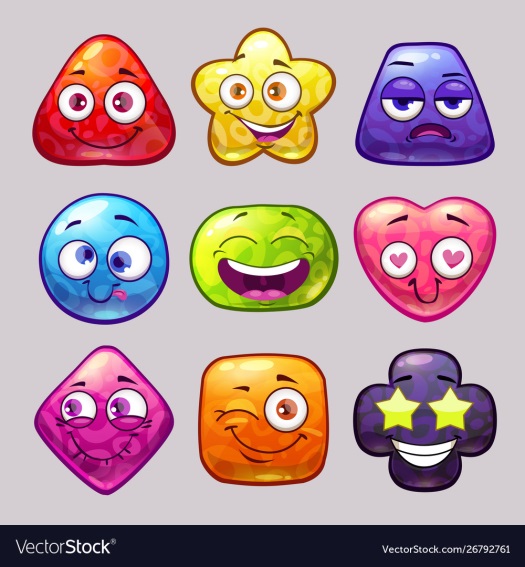 ?
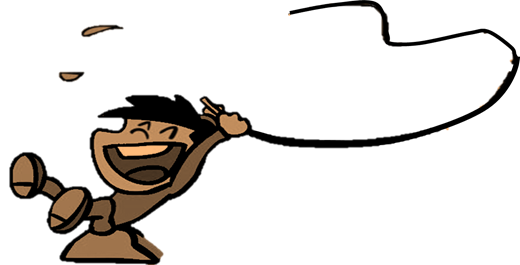 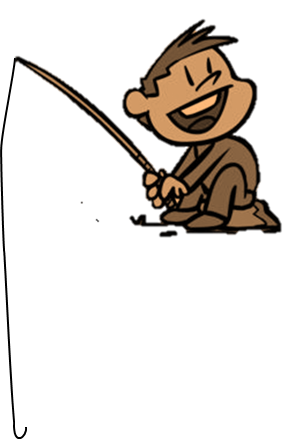 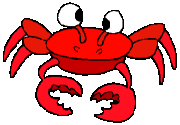 A. 9
C. 8
D. 10
B. 7
A. 9
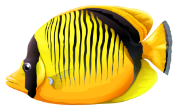 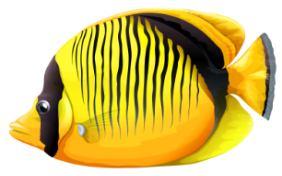 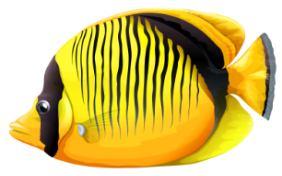 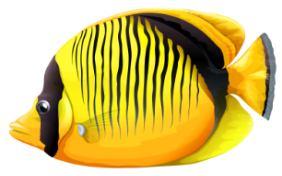 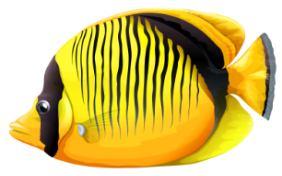 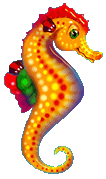 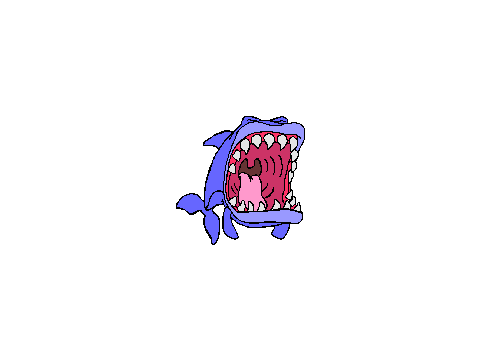 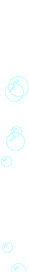 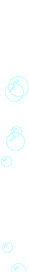 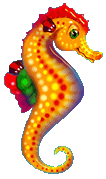 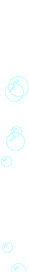 Bài 2
CÁC SỐ 6, 7, 8, 9, 10
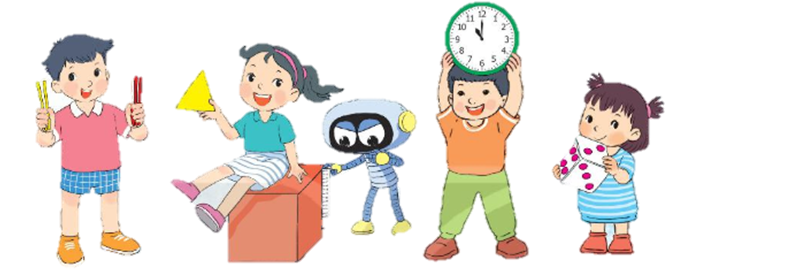 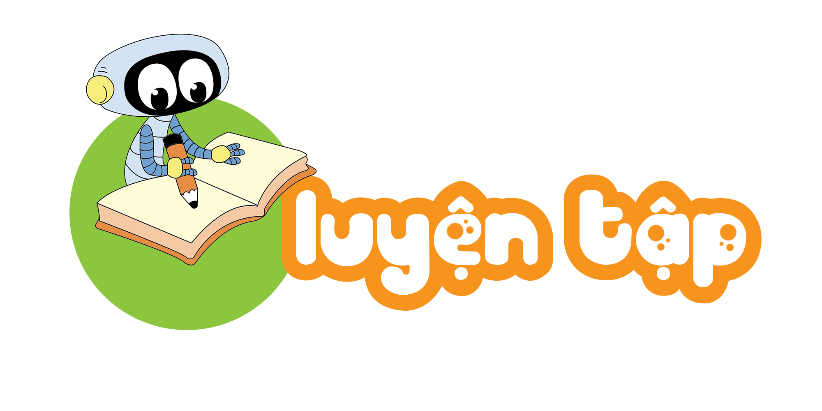 Sách Toán_trang 16
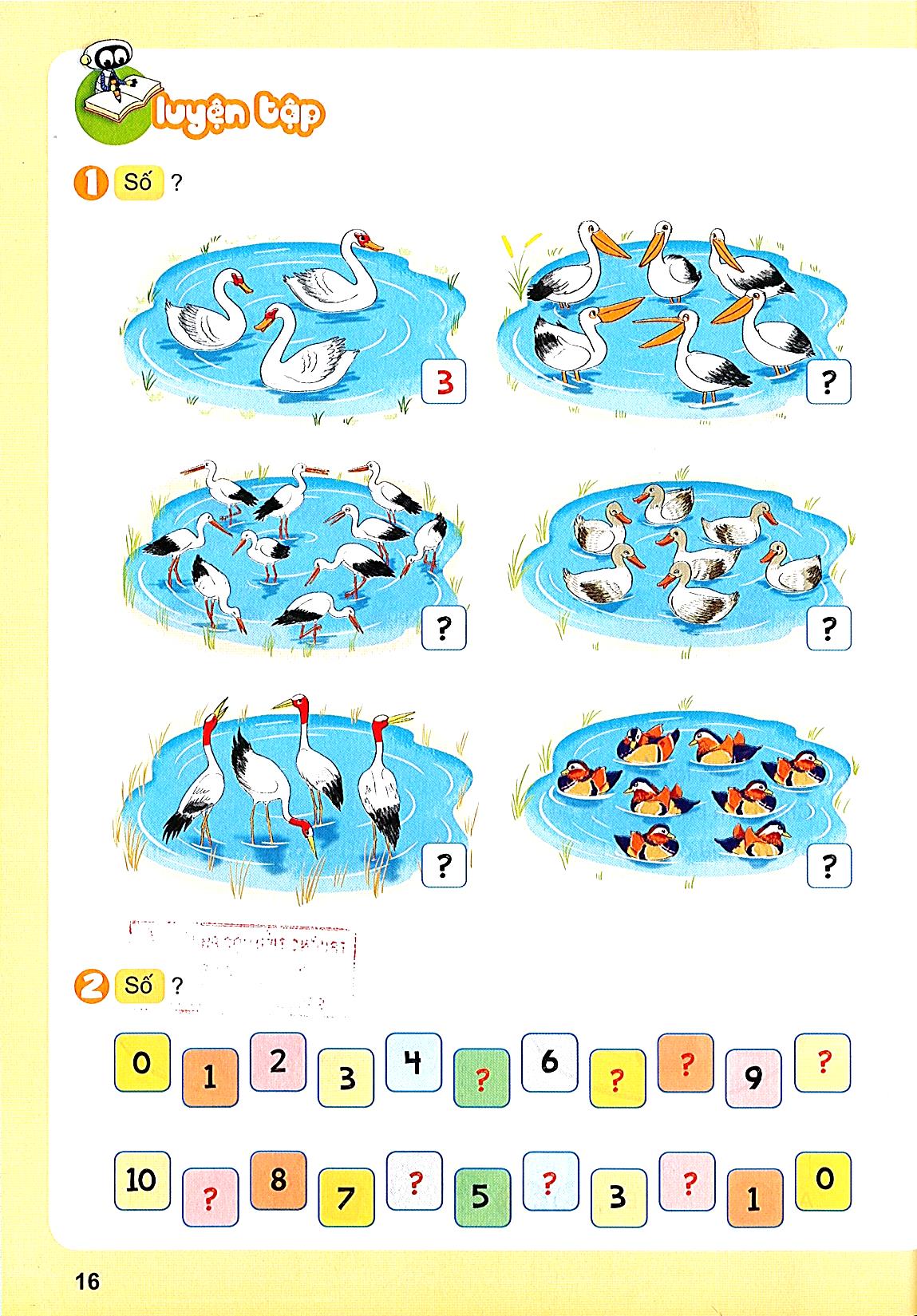 1
Số?
3
?
6
?
10
?
7
?
4
?
8
2
Số?
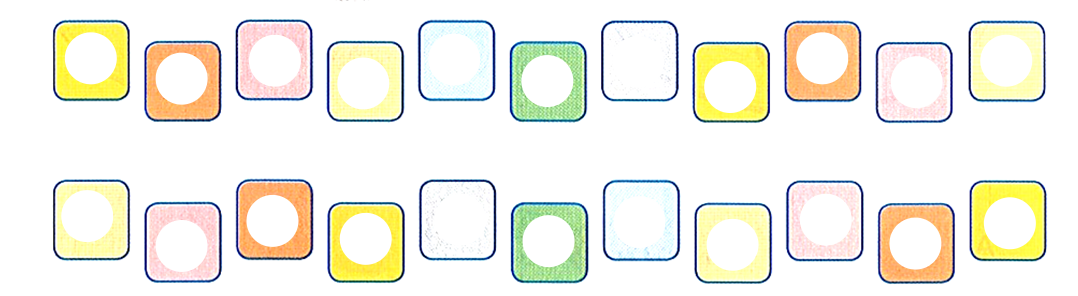 0
2
?
?
8
4
6
10
1
5
3
9
?
?
7
10
?
?
2
6
8
?
4
0
7
5
3
1
?
9
[Speaker Notes: Sách tham khảo]
3
Có bao nhiêu con vật có 6 chân?
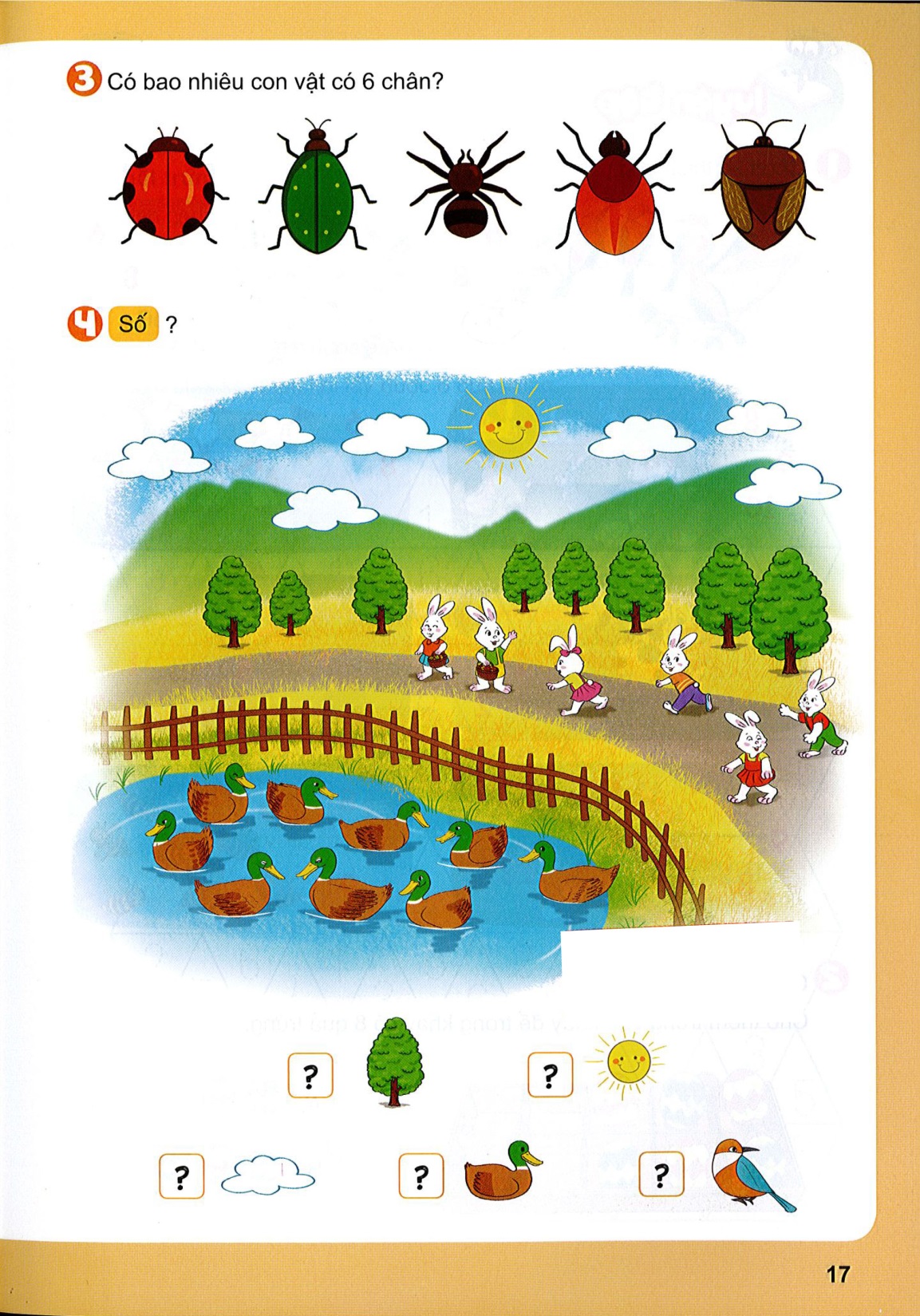 Có 3 con vật có 6 chân.
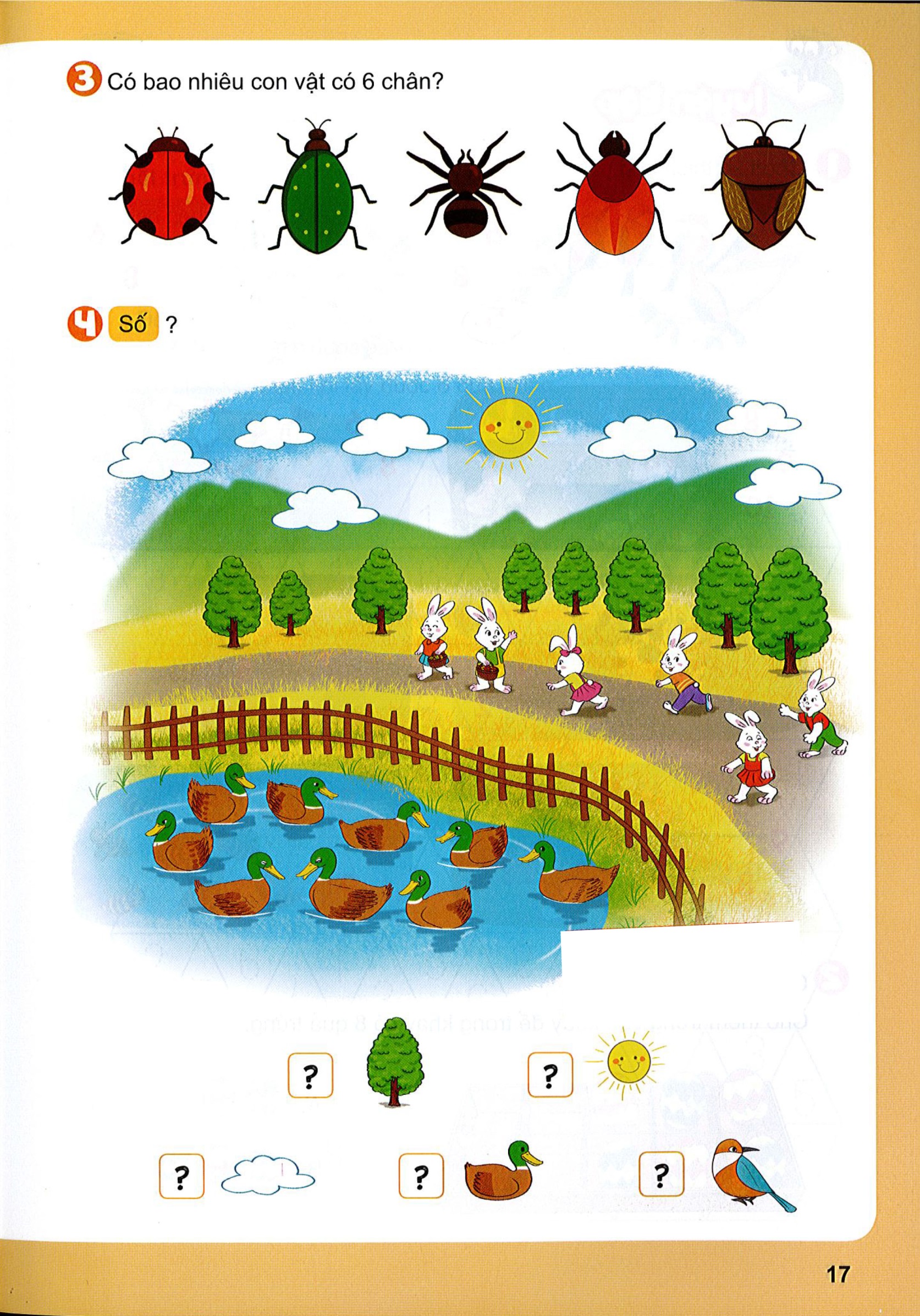 4
Số?
?
8
?
1
?
0
?
9
7
?
Củng cố
[Speaker Notes: Bài học khá dài nên củng cố GV linh động nhé]
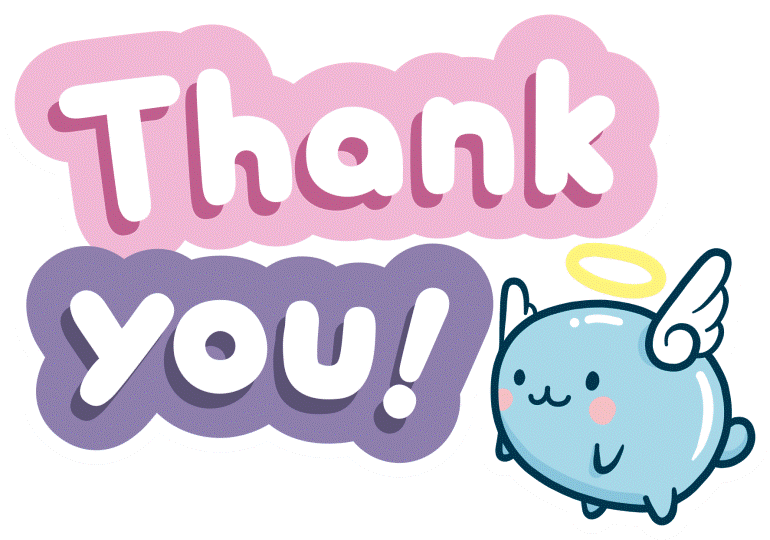 1
Xem lại bài đã học
Dặn dò
2
Hoàn thành bài …
3
Chuẩn bị bài mới.
[Speaker Notes: Gv linh động thay thế nội dung dặn dò nhé!]